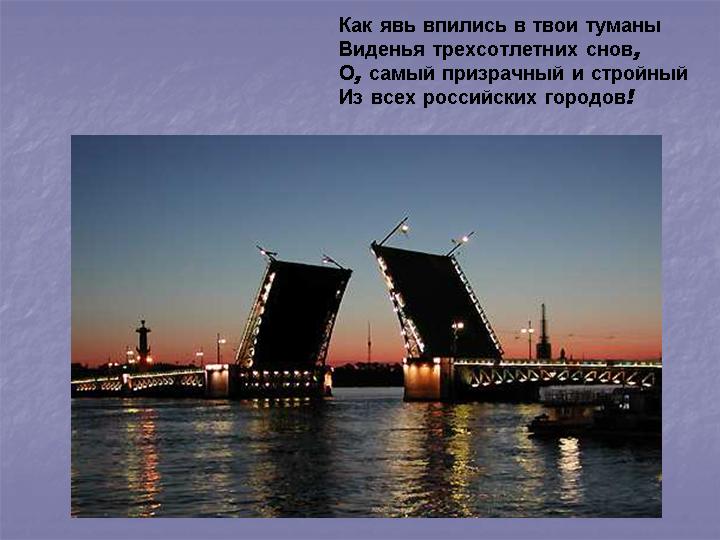 Прогулка поСанкт-Петербургу
Дидактический материал для занятия
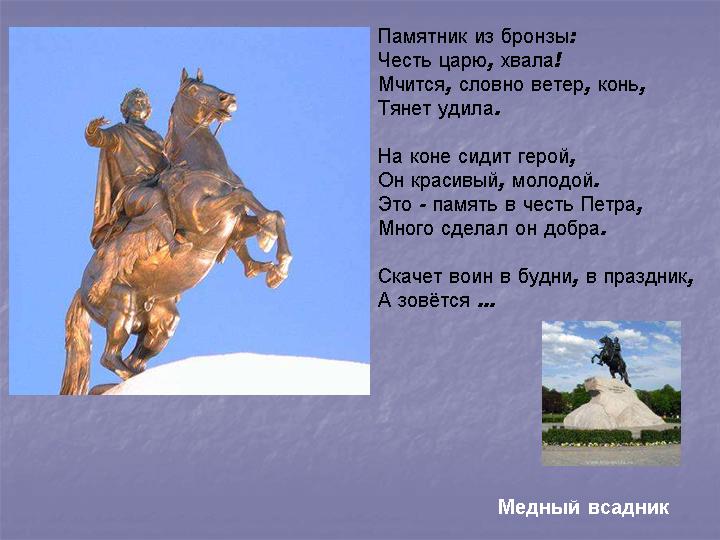 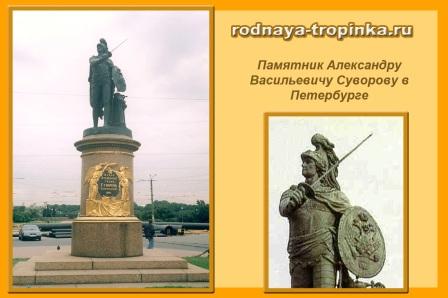 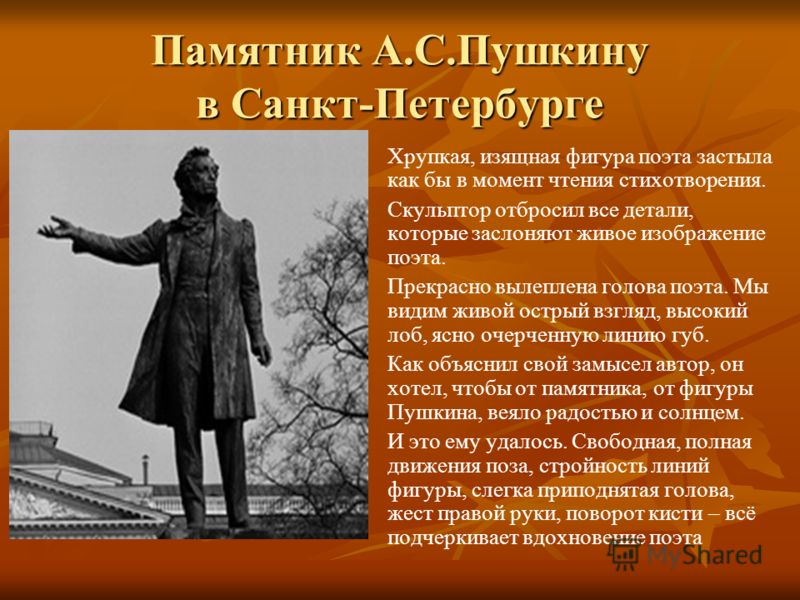 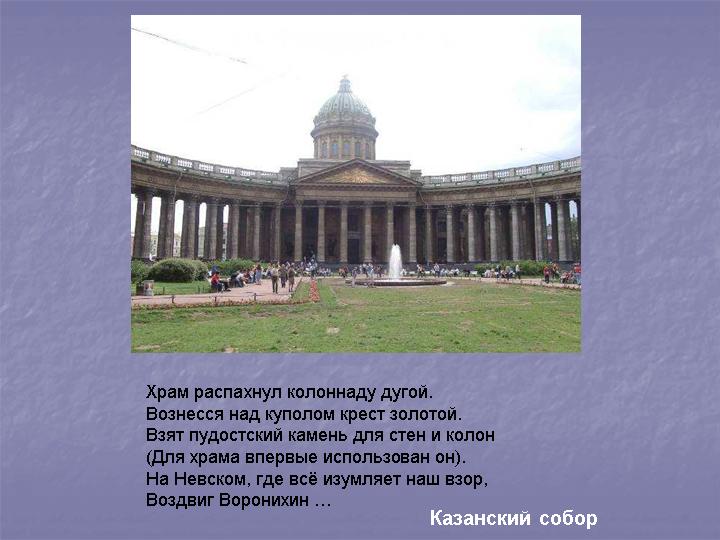 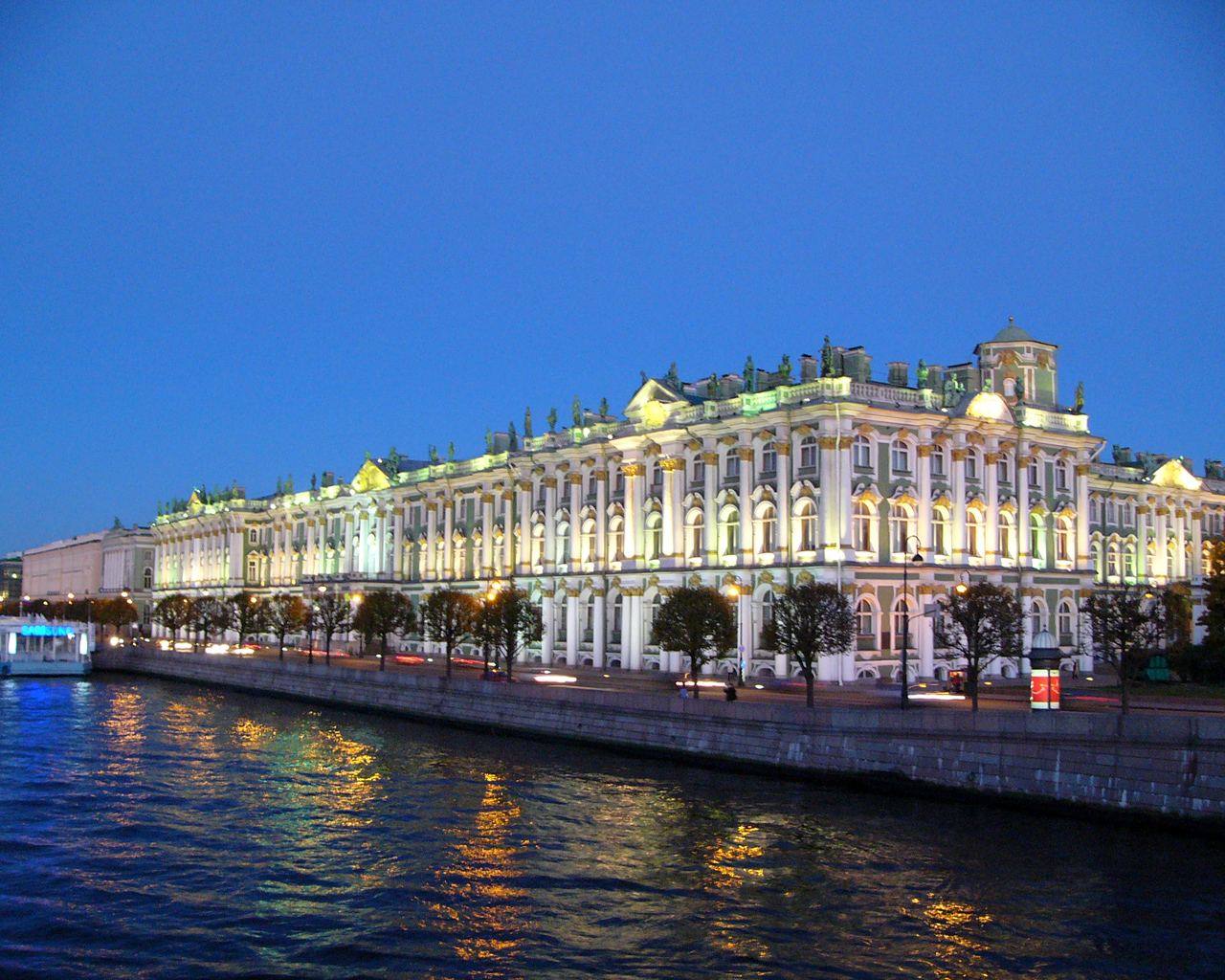 Летний сад
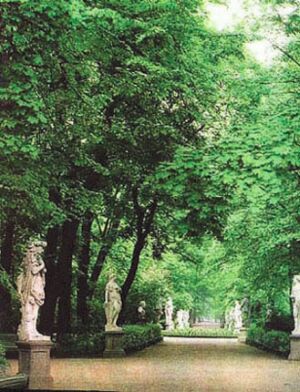 В летнем саду.
День золотой, благоуханныйВ начале мая, Летний сад,Голубоватый и туманныйЗа сенью Фельтенских оград.
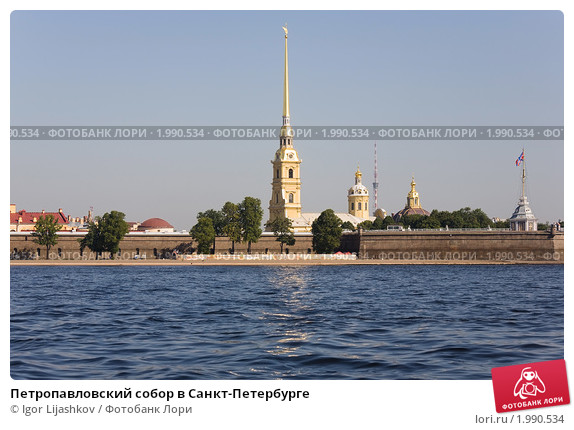 Смольный собор
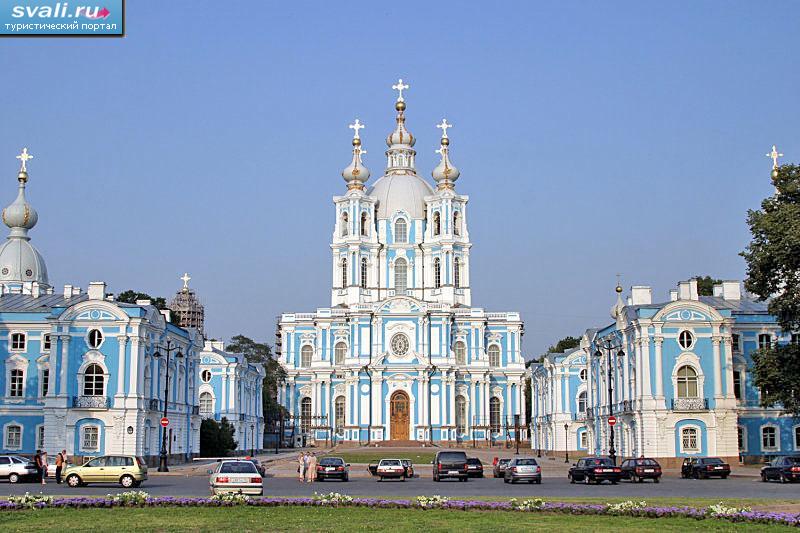 Смольный собор - не из камня, и он - не земное строение.Из загустевшего воздуха Смольный отлит.Белый и серый цвета - получил он от неба осеннего,И не касаясь земли, над проспектом парит...
Невский проспект
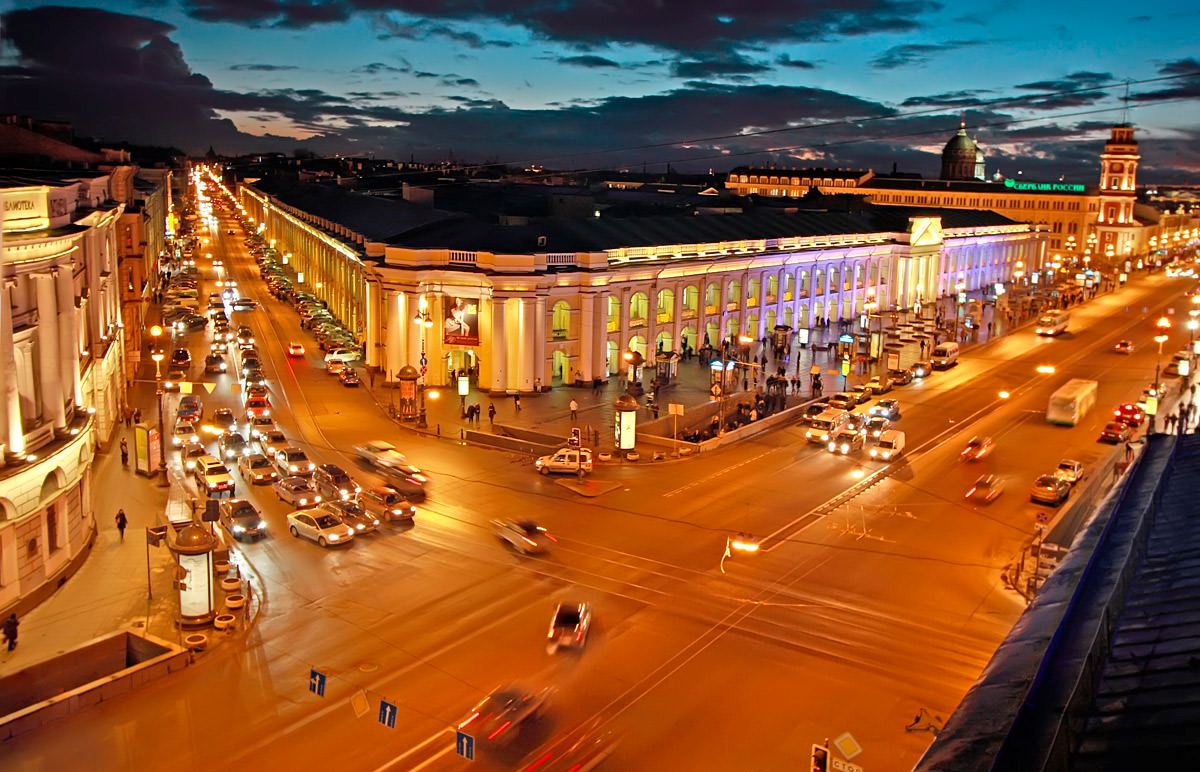 Недоверчивый Невский скользит под ногами,Безрассудны огни бесноватых витрин,Растворяется снег в озорной амальгамеПод колесами шумных созданий – машин.